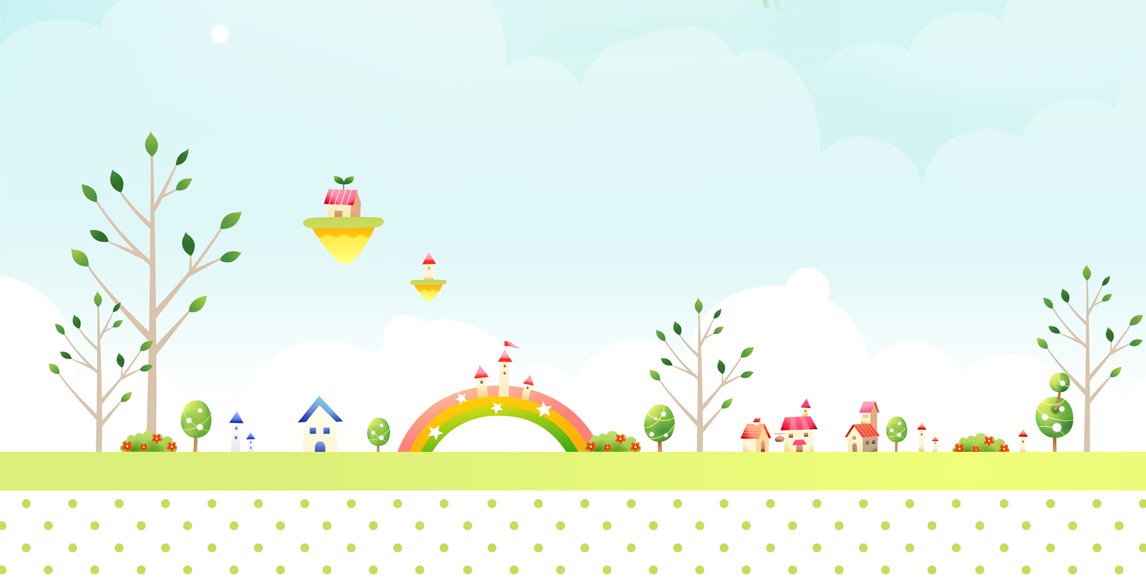 PHÒNG GIÁO DỤC VÀ ĐÀO TẠO QUẬN LONG BIÊN
TRƯỜNG MẦM NON THẠCH CẦU
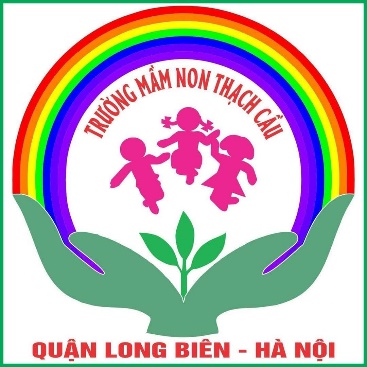 Giáo án lĩnh vực Phát triển nhận thức
Chủ điểm : Gia đình 
Đề tài : Trò chuyện về ngôi nhà của bé
Lứa tuổi : MGN ( 4 – 5Tuổi )
Giáo viên: Nguyễn thị giang
Năm học : 2021- 2022
Vận động tự do
(Bài hát: Nhà của tôi)
Trò chuyện về ngôi nhà của bé
Nhà các bạn đang ở có đặc điểm như thế nào:
	+ Nhà có mấy tầng?
	+ Nhà có màu gì? Mái nhà hình dáng thế nào?
	+ Nhà được làm từ nguyên liệu gì?
	+ Nhà có bào nhiêu phòng? Bao gòm những 	phòng gì?
	+ Đặc điểm đặc biệt của ngôi nhà?
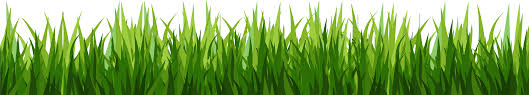 Quan sát ngôi nhà
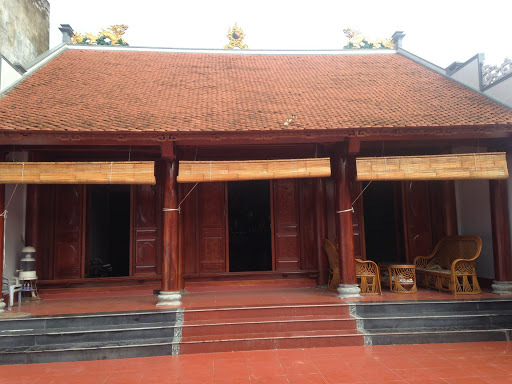 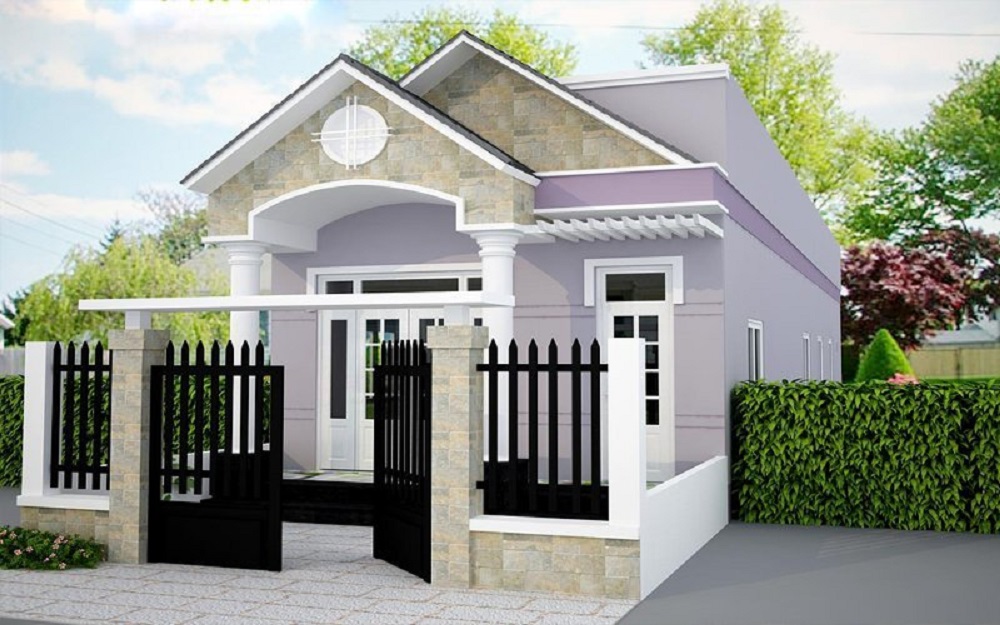 Nhà xây
Nhà gỗ
Nhà gỗ
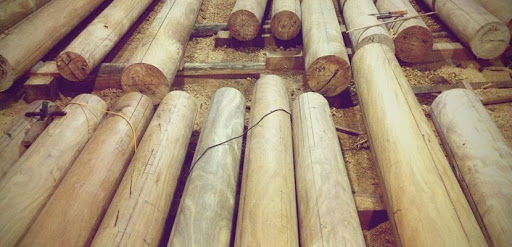 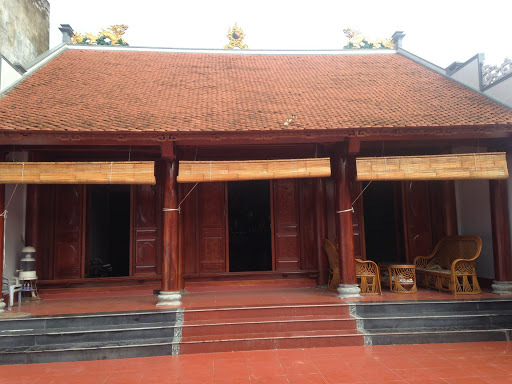 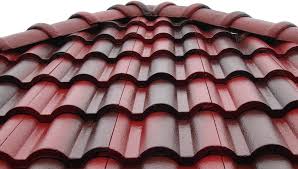 Nhà xây
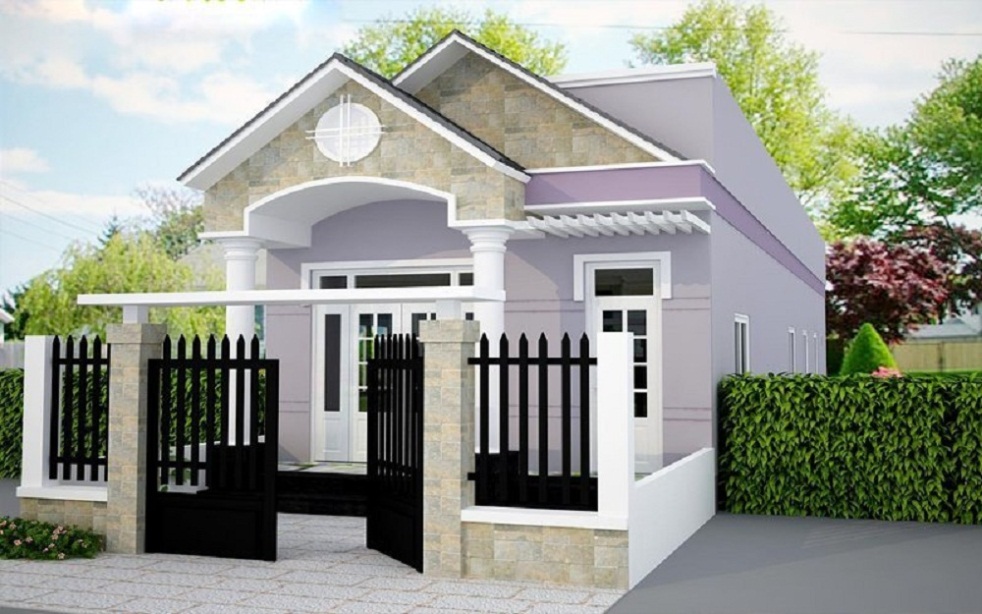 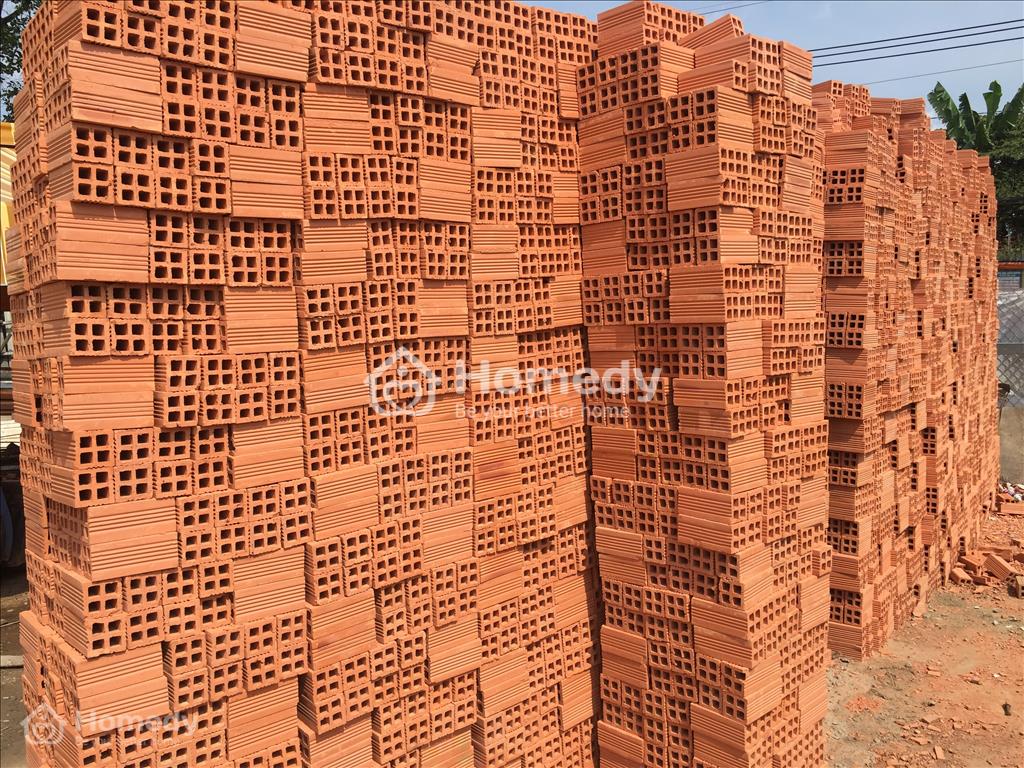 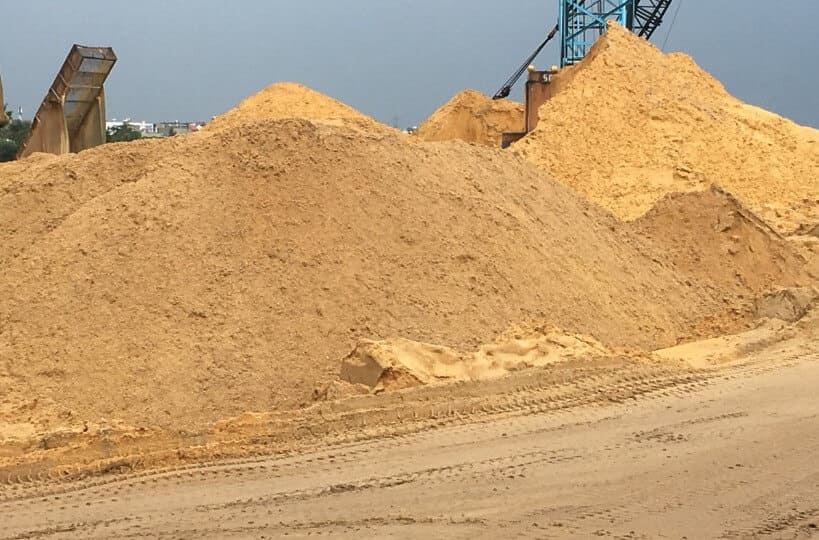 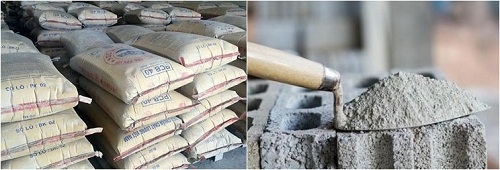 Quan sát ngôi nhà
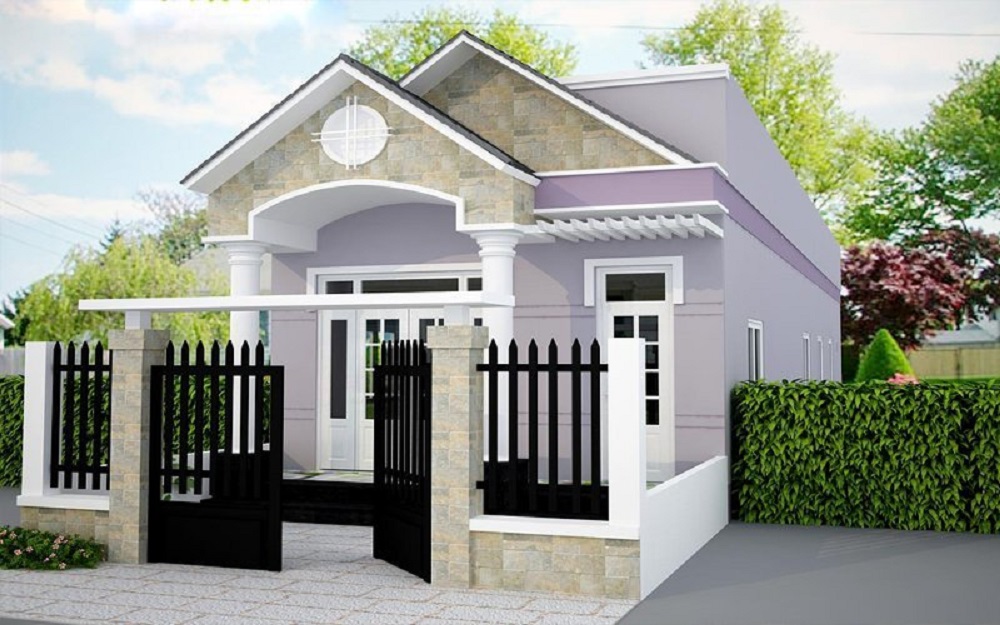 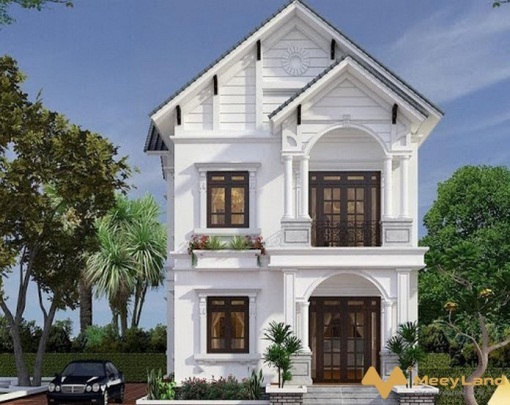 Nhà nhiều tầng 
( Nhà gác)
Nhà 1 tầng 
( Nhà cấp 4)
Quan sát các phòng
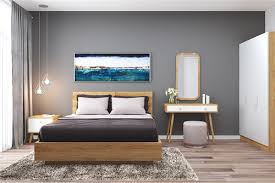 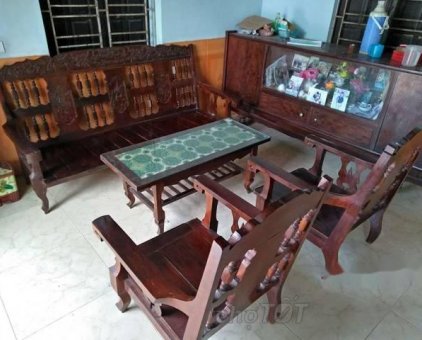 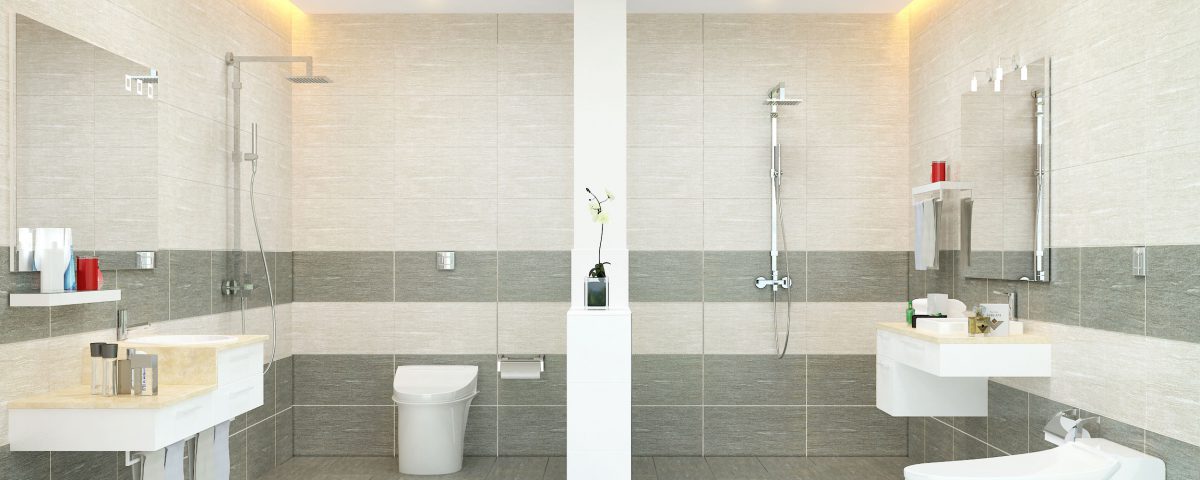 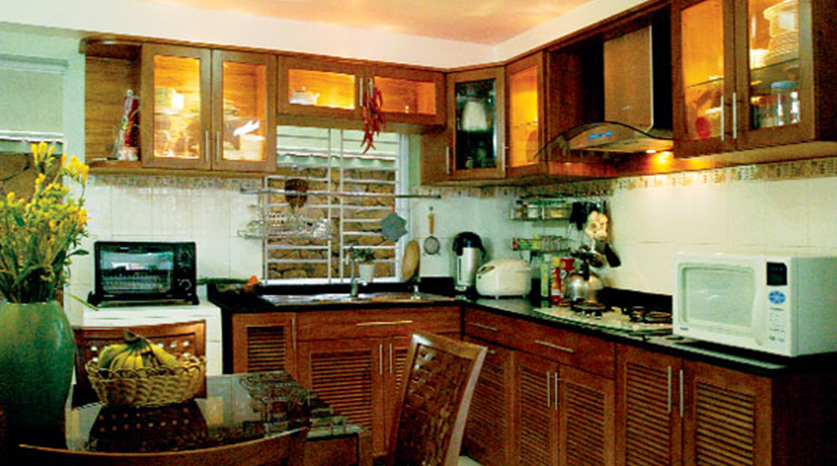 Quan sát ngôi nhà độc lạ
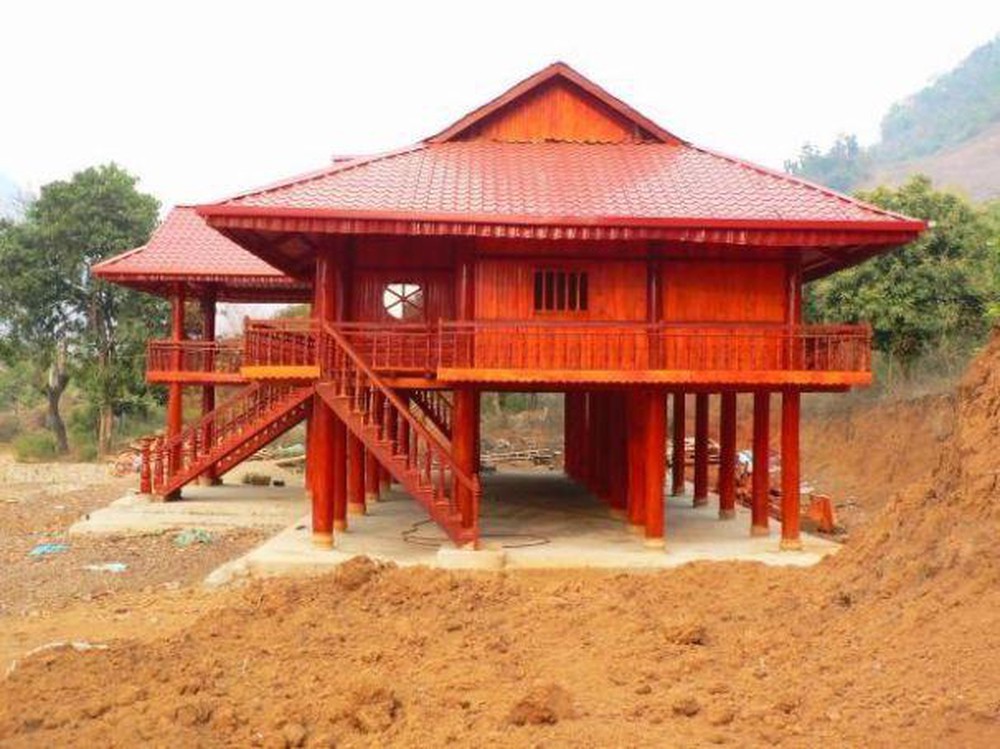 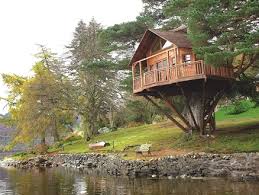